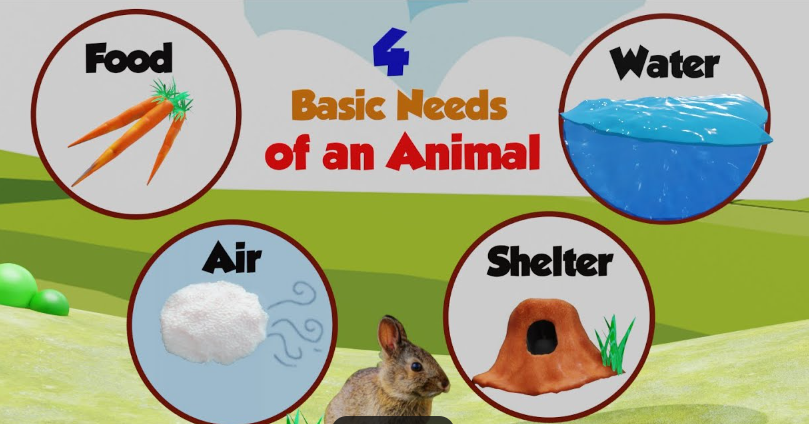 Activity
Students to be in groups and create a  poster of what they would need to stay alive if they travel to the stars and present it to the class. .
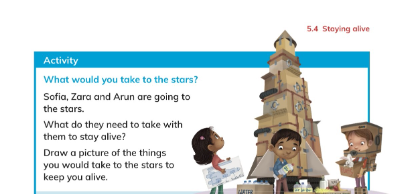 Students to solve workbook page 61 and 62.
Wednesday
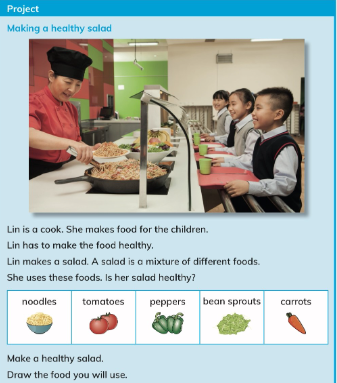 Activity
Students to be in groups and sort out the foods that are healthy and unhealthy.
Homework workbook page 63.
Thursday
Revision